HOŘČÍK 
KOVY ALKALICKÝCH ZEMIN
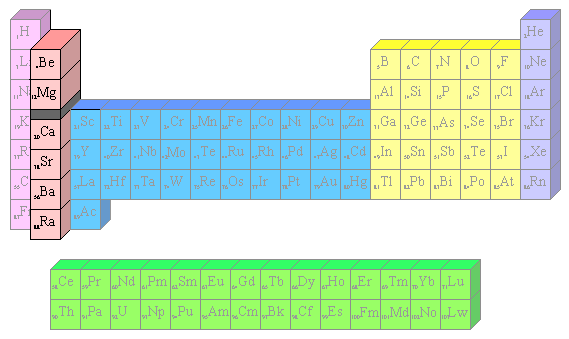 Pozn. Elektronová konfigurace  valenční vrstvy – ns2
Hořčík
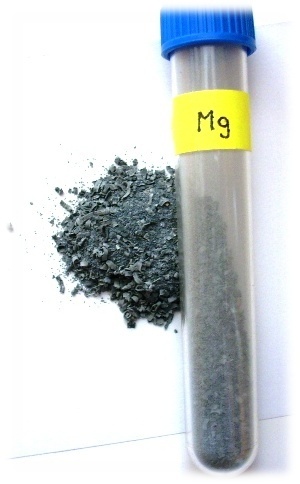 Vlastnosti:
stříbrolesklý, měkký, kujný kov s nízkou hustotou
(1,74 g.cm-3)

 diagonální podobnost s lithiem

 preferuje oxidační stav +II

 dominance iontové vazebné interakce, v řadě sloučenin však vazba kovalentní

 biogenní prvek
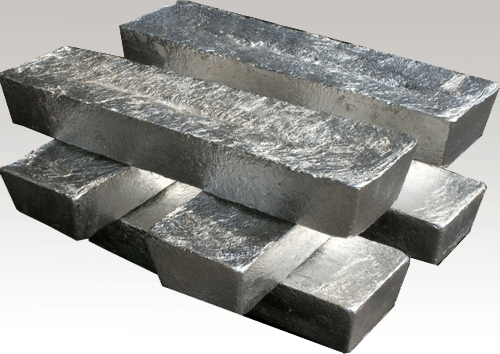 Hořčík
Výskyt a rozšíření na Zemi:
 šestý nejrozšířenější prvek

 zásoby hořčíku prakticky neomezené! – v mořské vodě (chlorid hořečnatý)

 minerály: dolomit-CaMg(CO3)2, magnezit-MgCO3,  olivín-(Mg, Fe)2[SiO4] , 
  spinel-MgO.Al2O3 , …

- chlorofyl
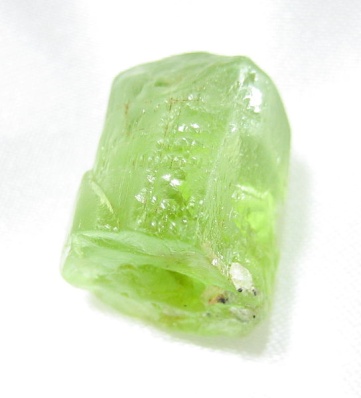 olivín-(Mg, Fe)2[SiO4]
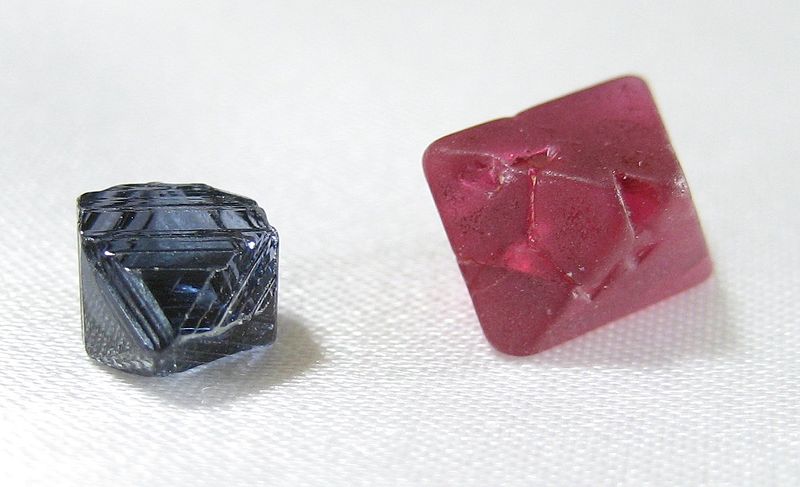 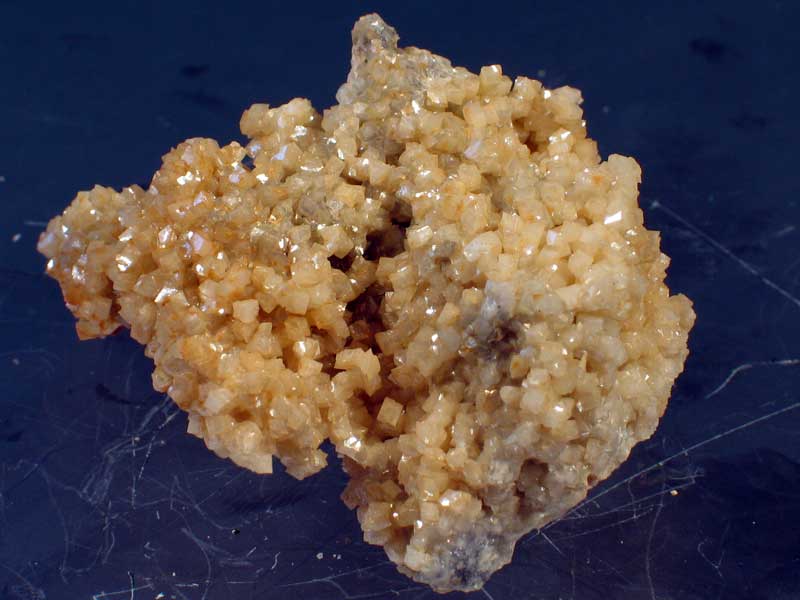 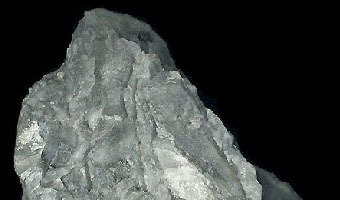 spinel-MgO.Al2O3
dolomit-CaMg(CO3)2
magnezit-MgCO3
Hořčík
Výroba:

1. elektrolýzou taveniny bezvodého chloridu hořečnatého 
 
2. redukce kalcinovaného dolomitu ferrosiliciem
2 MgO . CaO + FeSi → 2Mg + Ca2SiO4  + Fe
Využití:
výroba lehkých slitin v leteckém a automobilovém průmyslu
redukční činidlo na výrobu jiných kovů (Be, Ti, Zr,…)
 k přípravě Grignardových činidel
Hořčík
Sloučeniny hořčíku
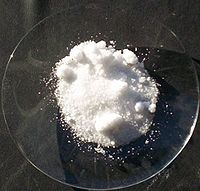 oxid hořečnatý 
 pevná bílá látka 
 pomalu reaguje s vodou za tvorby hydroxidu hořečnatého
 příprava : spalováním hořčíku
 použití: žáruvzdorný materiál
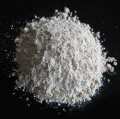 hydroxid hořečnatý (brucit)
 bílá, ve vodě nerozpustná látka
 neamfoterní
 příprava: srážení roztoků hořečnatých solí alkalickými      hydroxidy
uhličitan hořečnatý
 magnezit MgCO3
 dolomit MgCO3 .  CaCO3
  materiál k výrobě žáruvzdorných cihel
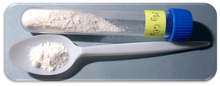 Pozn. http://www.youtube.com/watch?v=tCwKQtPIcM0
Kovy alkalických zemin
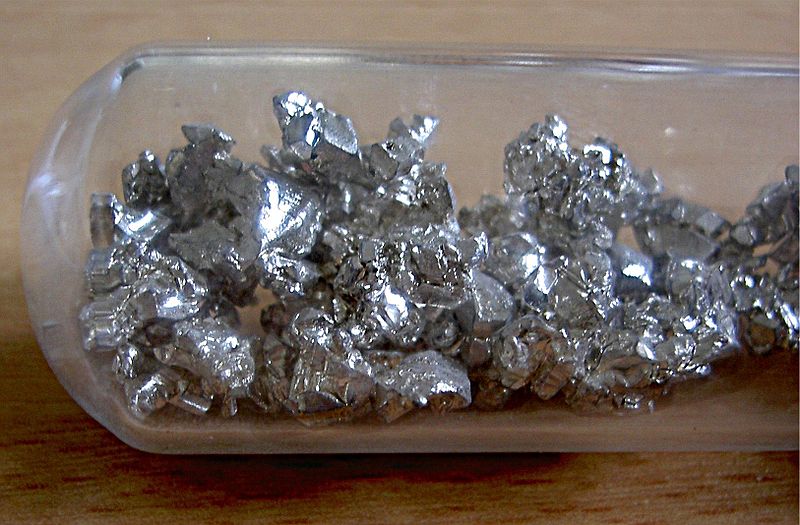 VÁPNÍK
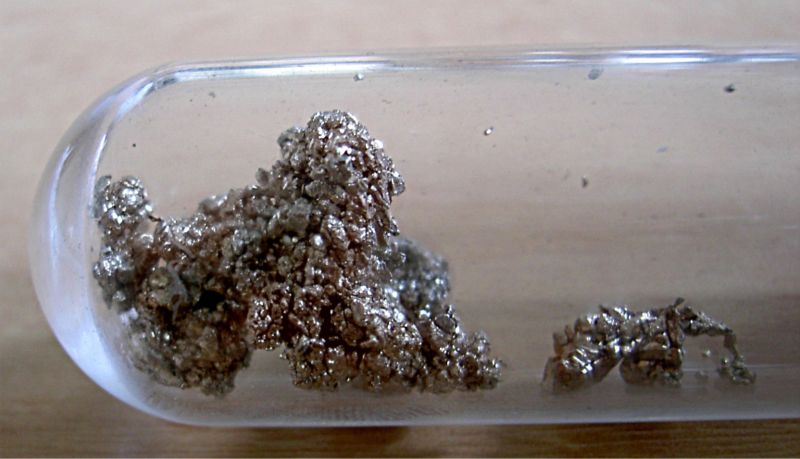 STRONCIUM
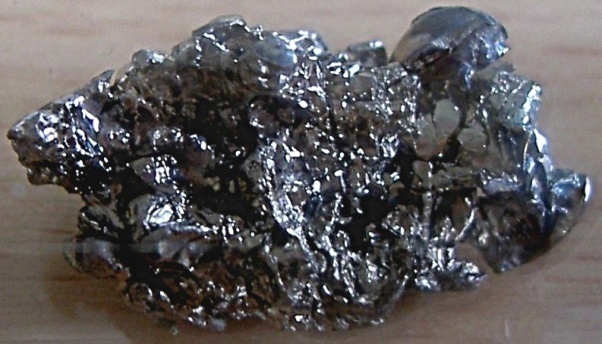 BARYUM
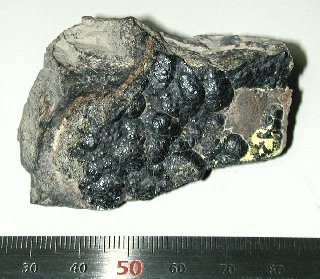 RADIUM
Kovy alkalických zemin
Výskyt a rozšíření na Zemi:
Vápník:
 5. nejrozšířenější
  sloučeniny: CaCO3  (vápenec), CaSO4 . 2 H2O (sádrovec), CaF2 (kazivec), součástí křemičitých a fosforečných (apatity) minerálů
Stroncium:
15. nejrozšířenější
  minerál: SrSO4 (celestin )
Baryum:
14. nejrozšířenější
 minerál: BaSO4 (baryt)
Radium: 
- Výskyt společně s uranem
Kovy alkalických zemin
Vlastnosti:
stříbrobílé
 tvrdost srovnatelná s tvrdostí olova
 oxidační číslo ve sloučeninách: +II
 soli stroncia a barya: JEDOVANÉ !!
 poměrně reaktivní (nejméně vápník)
 uchovávání pod inertním rozpouštědlem (petrolej)
  vápník: biogenní


barví plamen:
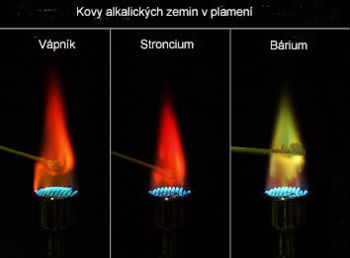 vápník - cihlově červeně
stroncium - karmínově červeně
baryum - zeleně 
radium - karmínově červeně
Pozn. http://www.youtube.com/watch?v=1XxxUcd2BVg
Kovy alkalických zemin
Výroba:
Vápník: elektrolýzou taveniny chloridu vápenatého

Stroncium: redukce z jeho oxidů hliníkem

Baryum: redukce z jeho oxidů hliníkem (křemíkem)
Využití:
Vápník: 
 redukční činidlo při přípravě jiných kovů (chrom, zirkonium, …) 
 vápenaté sloučeniny - široké a různorodé použití (sklářství, ve stavebnictví, vápno, sádra, cihly a cementy, v keramickém průmyslu, porcelán, …)
Stroncium a baryum:
 nemají významnější praktické využití
Kovy alkalických zemin
Sloučeniny kovů alkalických zemin:
OXIDY: MO
vysoké body tání
reagují s vodou za vzniku hydroxidů: CaO + H2O → Ca(OH)2
Oxid vápenatý CaO (pálené vápno) 
 příprava: termický rozklade uhličitanu vápenatého:  CaCO3 → CaO + CO2
  reakce s vodou (tzv. hašení vápna): CaO + H2O → Ca(OH)2 (hašené vápno)
 vytvrdnutí: Ca(OH)2 + CO2 → CaCO3 + H2O
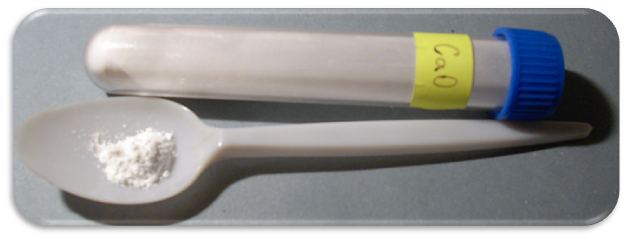 Kovy alkalických zemin
Sloučeniny kovů alkalických zemin:
HYDROXIDY: M(OH)2
ve vodných roztocích – silné zásady, síla stoupá s rostoucím protonovým číslem kovu
 rozpustnost: Ca(OH)2  - malá, s teplotou klesá
                         Sr(OH)2, Ba(OH)2 – větší, s teplotou roste
HYDRIDY: MH2 
-přímá reakce prvků
bílé, pevné látky, bouřlivě reagují s vodou → hydroxid, vodík
Kovy alkalických zemin
Sloučeniny kovů alkalických zemin:
ACETYLIDY: MC2
přímá syntéza prvků
reakcí s vodou → hydroxid, acetylen
                             CaC2 + 2 H2O → Ca(OH)2 + C2H2
Acetylid (karbid) vápenatý CaC2
                             CaO + 3 C → CaC2 + CO
      - reakce s dusíkem za tvorby kyanamidu vápenatého CaCN2
                             CaC2 + N2 → CaCN2 + C
      - CaCN2 (dusíkaté vápno) - hnojivo, působením vody  se pomalu uvolňuje amoniak
                             CaCN2 + 3 H2O → CaCO3 + 2 NH3
Kovy alkalických zemin
Sloučeniny kovů alkalických zemin:
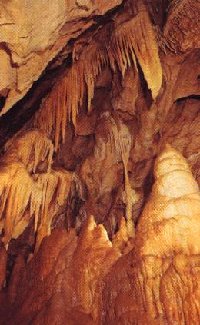 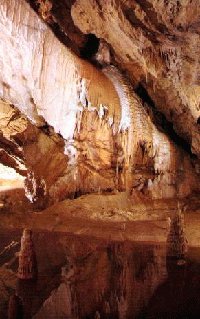 Uhličitan vápenatý (CaCO3 )
KRASOVÉ JEVY:
CaCO3 + CO2 + H2O → Ca(HCO3)2
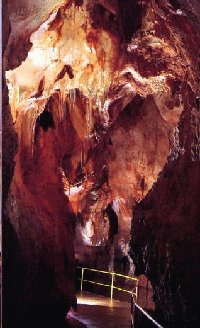 Ca(HCO3)2 → CaCO3 + CO2 + H2O
Kovy alkalických zemin
Sloučeniny kovů alkalických zemin:
TVRDOST VODY
Přechodná
                                Lze varem odstranit.

hydrogenuhličitan vápenatý Ca(HCO3)2
hydrogenuhličitan hořečnatý Mg(HCO3)2
Trvalá
Nelze varem odstranit.

síran vápenatý  CaSO4
síran hořečnatý MgSO4
Kovy alkalických zemin
Sloučeniny kovů alkalických zemin:
SÁDROVEC     →     SÁDRA
2 CaSO4 . 2 H2O → 2CaSO4 . ½ H2O + 3 H2O
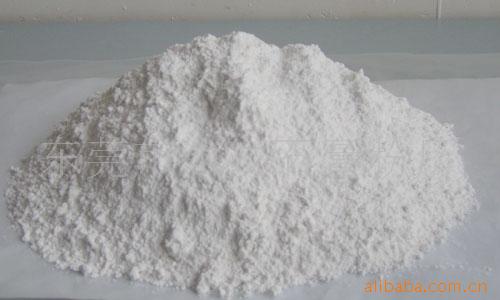 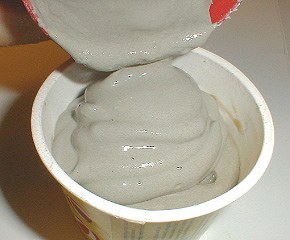 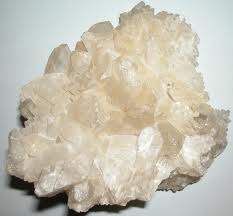 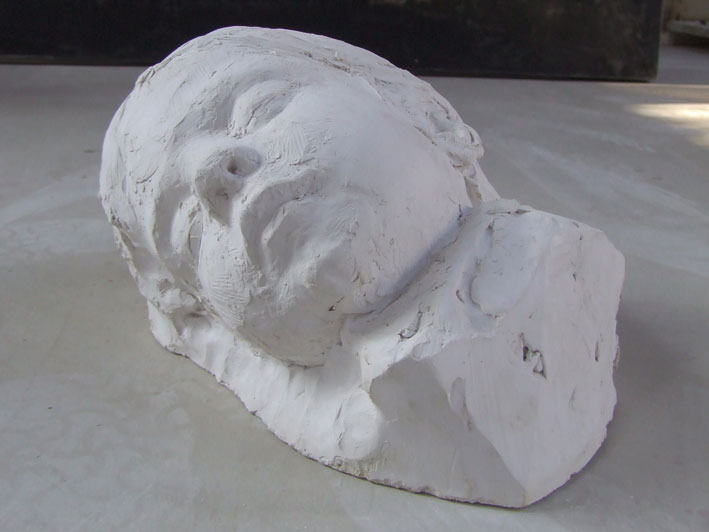 Kovy alkalických zemin
Sloučeniny kovů alkalických zemin:
PRŮMYSLOVÁ HNOJIVA

  dusičnan vápenatý Ca(NO3)2
fosforečnan vápenatý  Ca3(PO4)2
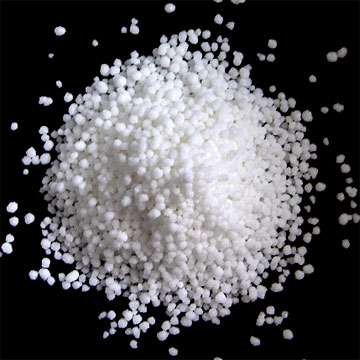 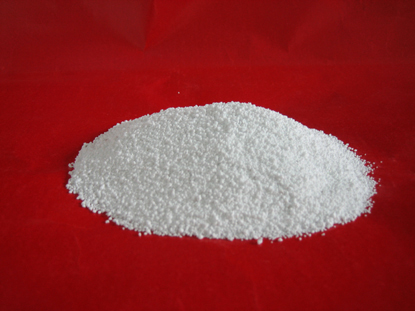 Seznam použité literatury:
Toužín, J. Stručný přehled prvků. 1. vydání. 2008. 225 stran. ISBN: 9788073995270
Mareček, A. a Honza. J. Chemie pro čtyřletá gymnázia - 1.díl. 3. vydání. 1998. 240 stran. ISBN: 8071820555

Obrázky převzaty z: 
 http://www.google.cz/imgres
 http://hif.wikipedia.org/wiki/File:Ho%C5%99%C4%8D%C3%ADk.PNG
 http://en.wikipedia.org/wiki/Spinel
 http://en.wikipedia.org/wiki/Dolomite
 http://en.wikipedia.org/wiki/Olivine
 http://cs.wikipedia.org/wiki/Magnezit
 http://cs.wikipedia.org/wiki/Oxid_ho%C5%99e%C4%8Dnat%C3%BD
http://www.google.cz/imgres?q=hydroxid+ho%C5%99e%C4%8Dnat%C3%BD&um=1&hl=cs&sa=N&biw=1280&bih=892&tbm=isch&tbnid=7lmzIYrShftTUM:&imgrefurl=http://www.all.biz/cs/buy/goods/%3Fgroup%3D1070300&docid=cX_ox1S1Jtvq1M&imgurl=http://in.all.biz/img/in/catalog/small/190608.jpeg&w=120&h=119&ei=apWFT6bbFMeF4gT7q5HcBw&zoom=1&iact=rc&dur=375&sig=106917690902315424500&page=1&tbnh=95&tbnw=96&start=0&ndsp=21&ved=1t:429,r:3,s:0,i:72&tx=41&ty=59
http://www.google.cz/imgres?q=uhli%C4%8Ditan+ho%C5%99e%C4%8Dnat%C3%BD&um=1&hl=cs&biw=1280&bih=892&tbm=isch&tbnid=NaS7iNaklCTNrM:&imgrefurl=http://cs.m.wikipedia.org/wiki/Soubor:Uhli%25C4%258Ditan_ho%25C5%2599e%25C4%258Dnat%25C3%25BD.PNG&docid=0GYoGsanl5WoTM&imgurl=http://upload.wikimedia.org/wikipedia/commons/c/c2/Uhli%2525C4%25258Ditan_ho%2525C5%252599e%2525C4%25258Dnat%2525C3%2525BD.PNG&w=628&h=245&ei=pZWFT427Nc734QTEwvW7Bw&zoom=1&iact=rc&dur=380&sig=106917690902315424500&page=1&tbnh=78&tbnw=200&start=0&ndsp=24&ved=1t:429,r:0,s:0,i:64&tx=43&ty=30
 http://cs.wikipedia.org/wiki/Stroncium
 http://cs.wikipedia.org/wiki/Baryum
 http://cs.wikipedia.org/wiki/Radium
http://www.google.cz/imgres?q=dusi%C4%8Dnan+v%C3%A1penat%C3%BD&um=1&hl=cs&biw=1280&bih=892&tbm=isch&tbnid=AUmGsARQtAU2rM:&imgrefurl=http://pmdd.mrp-cz.com/index.php%3Fstranky%3Dshop&docid=jd0trUl-tW9dYM&imgurl=http://pmdd.mrp-cz.com/graf/shop/min/PMDD_dusicnan_amonny_-_nh4no3.jpg&w=152&h=90&ei=dZeFT7z0DorXsgbpqc3KBg&zoom=1&iact=rc&dur=302&sig=106917690902315424500&page=3&tbnh=72&tbnw=121&start=46&ndsp=26&ved=1t:429,r:18,s:46,i:210&tx=43&ty=38
http://www.google.cz/imgres?q=kovy+alkalick%C3%BDch+zemin+v+plameni&um=1&hl=cs&biw=1280&bih=892&tbm=isch&tbnid=P5id2JxyyKP3kM:&imgrefurl=http://chemie.websnadno.cz/Periodicka-soustava-chemickych-prvku.html&docid=DpkXIjTTu9CXuM&imgurl=http://chemie.websnadno.cz/alkalicke-kovy-plamen.jpg&w=354&h=261&ei=Z5aFT6jJBYXktQaQorzdBg&zoom=1&iact=hc&vpx=417&vpy=169&dur=465&hovh=174&hovw=230&tx=73&ty=83&sig=106917690902315424500&page=1&tbnh=156&tbnw=200&start=0&ndsp=20&ved=1t:429,r:1,s:0,i:66
http://www.google.cz/imgres?q=oxid+v%C3%A1penat%C3%BD&um=1&hl=cs&biw=1280&bih=892&tbm=isch&tbnid=yA6A31rO80LgXM:&imgrefurl=http://cs.wikipedia.org/wiki/Soubor:Oxid_v%25C3%25A1penat%25C3%25BD.PNG&docid=wYwlykGR3N54CM&imgurl=http://upload.wikimedia.org/wikipedia/commons/5/5d/Oxid_v%2525C3%2525A1penat%2525C3%2525BD.PNG&w=628&h=240&ei=qpaFT8y6JsTHsgajoeDFBw&zoom=1&iact=rc&dur=709&sig=106917690902315424500&page=1&tbnh=81&tbnw=213&start=0&ndsp=21&ved=1t:429,r:1,s:0,i:66&tx=107&ty=56
http://cs.wikipedia.org/wiki/Kras#Krasov.C3.A9_jevy
http://www.google.cz/imgres?q=s%C3%A1drovec&start=165&um=1&hl=cs&biw=1280&bih=892&tbm=isch&tbnid=etvwVy_KWTb9cM:&imgrefurl=http://www.tgsg736.com/product.asp%3Fclass_id%3D21&docid=rYXtAat5zKEmXM&imgurl=http://www.tgsg736.com/upload/201132668150329.jpg&w=400&h=300&ei=FJeFT5_zDMXNsgbx9ojQBg&zoom=1&iact=rc&dur=302&sig=106917690902315424500&page=7&tbnh=149&tbnw=155&ndsp=30&ved=1t:429,r:6,s:165,i:208&tx=66&ty=85
http://www.google.cz/imgres?q=s%C3%A1dra&um=1&hl=cs&biw=1280&bih=892&tbm=isch&tbnid=sr4UAA_e87xb3M:&imgrefurl=http://www.mirozacok.cz/studie.html&docid=VKSqpjnva52tcM&imgurl=http://www.mirozacok.cz/images/big/studie/hlavaBeaSadra214x25x192008.jpg&w=709&h=532&ei=QZeFT73mKorIswas39TtBg&zoom=1&iact=rc&dur=293&sig=106917690902315424500&page=1&tbnh=168&tbnw=224&start=0&ndsp=23&ved=1t:429,r:4,s:0,i:112&tx=59&ty=83
http://www.google.cz/imgres?q=s%C3%A1dra&um=1&hl=cs&biw=1280&bih=892&tbm=isch&tbnid=bPdlwipFCNgqqM:&imgrefurl=http://www.ehakr.cz/detail/sadra-stavebni-30kg-seda/&docid=RKey9Cr_FbLIHM&imgurl=http://www.ehakr.cz/images/zbozi/5892/SADRA.jpg&w=290&h=240&ei=QZeFT73mKorIswas39TtBg&zoom=1&iact=rc&dur=246&sig=106917690902315424500&page=1&tbnh=157&tbnw=190&start=0&ndsp=23&ved=1t:429,r:6,s:0,i:117&tx=115&ty=110
http://www.youtube.com/watch?v=tCwKQtPIcM0
DĚKUJI ZA POZORNOST